Wildland Fires in U.S.
Yuan Le
Dataset
Wildland fire records
Source
FAMWEB (National Fire and Aviation Management Web Applications System)
Preprocessing
Python
Excel
Analytics
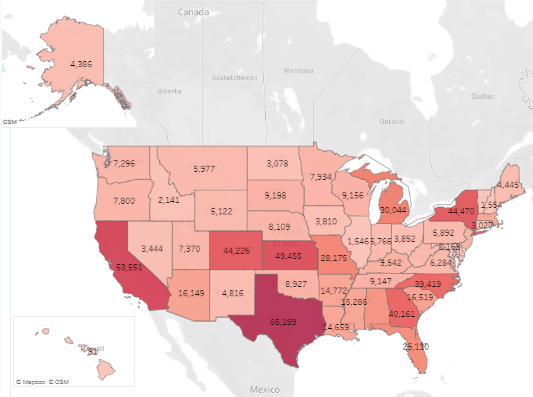 Overview
TX, CA, CO, KS, NY are the top 5 states
Large size fires occur more in western
AK has many largest size fires
226 / 4386
Number of fires grow rapidly in MI after 2013 
hundreds in 2010, 3000+ after 2014, and 9700+ in 2016
Cause of Fires
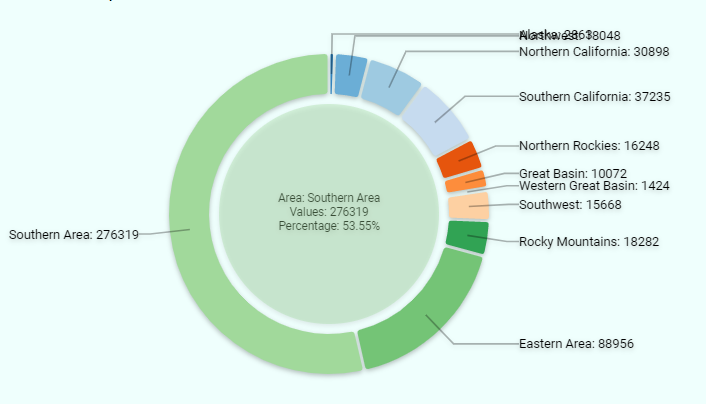 Human caused fires are much more than lightning caused fires
60,000 (human) vs 10,000 (lightning)
Lightning caused fires burned more areas every year
3 million (human) vs 3.9 million (lightning)
More than half of human caused fires happened in Southern area
AK has the second least number of lightning caused fires, yet the largest area burned
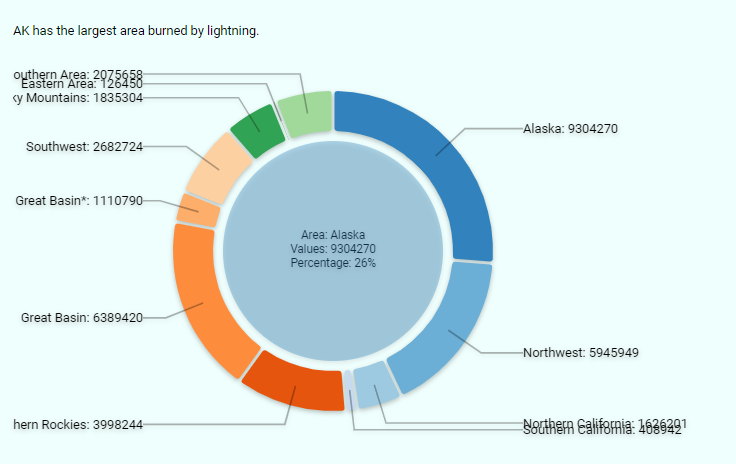 Suppression Cost
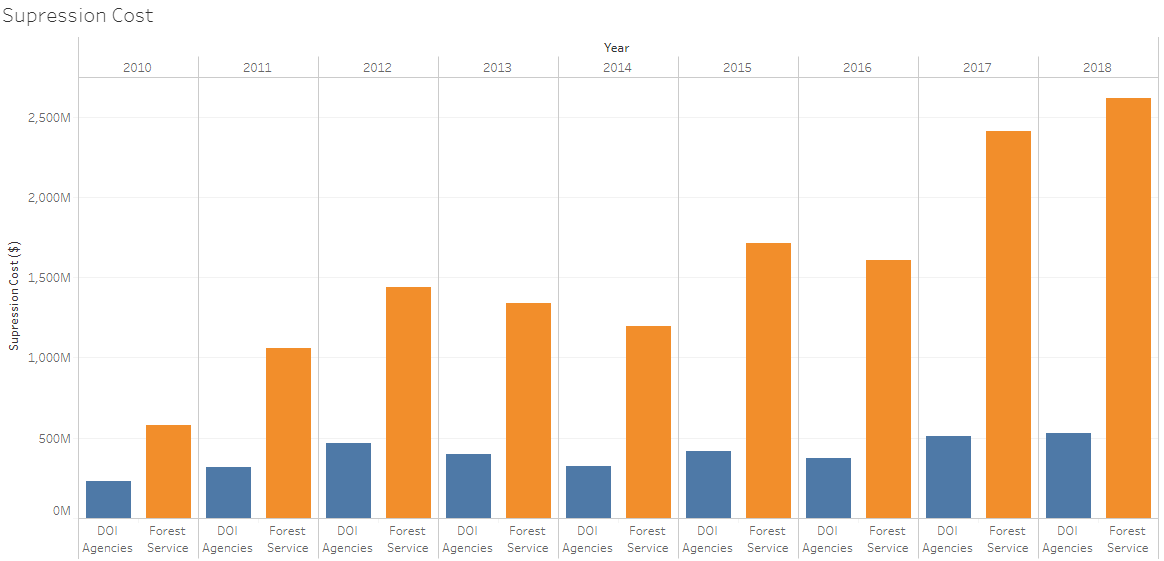 Suppression cost increased rapidly from 2010 to 2018
$578M to $2,615M used by FS
$231M to $528M used by DOI
Bodily and Property Damage
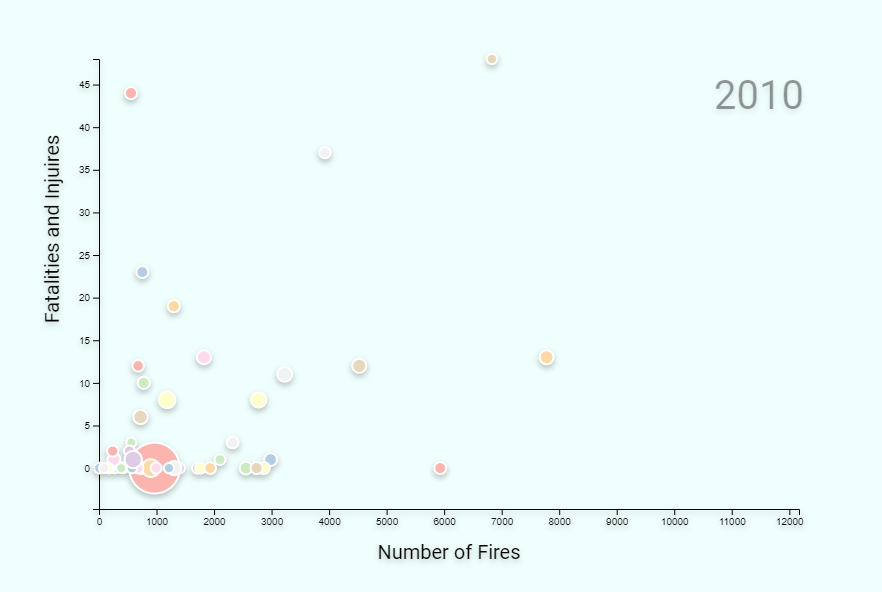 Outstanding events
TX in 2017
110 fatalities 
NE in 2018
200 fatalities
1043 Structure destroyed
AK
Large area
Limited damage